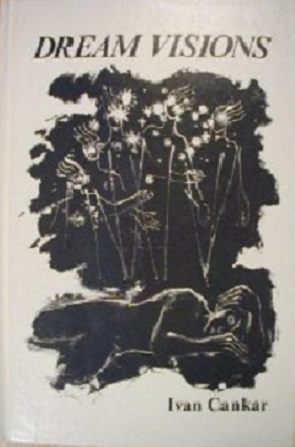 Ivan cankar: podobe iz sanj
Priprave za Cankarjevo tekmovanje
Vlasta Milavec, prof.
3. december 2018
ČRTICA

Je kratka pripoved brez prave zgodbe, v središču sicer kak dogodek ali pripetljaj, vendar je pomembnejše ozračje, ideja, doživljaj, ki ga posreduje bralcu; zato je po navadi lirična, refleksivna ali impresionistična.
Cankarjeve črtice imajo večinoma razmišljujoče uvode, v katerih si pisatelj zastavi kak splošen človeški problem in ga v pripovedi potem utemelji.
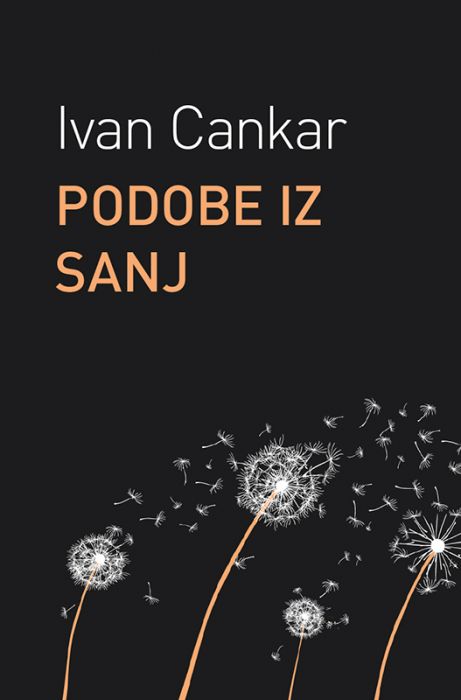 Podobe iz sanj je „poslednja Cankarjeva postaja“ (J. Kos), so posledica osebne stiske, stiske evropskega človeka zaradi vojne in številnih smrti. Logično sledi iskanje smisla sveta, obstoja. Ta knjiga je vrhunec Cankarjevega simbolizma.
Slog:
- simboli;
- meditativni deli (skoraj prevladujejo);
prepletanje resničnosti in prividov;
29 črtic, uvod brez naslova in epilog z naslovom Konec;
edina Cankarjeva knjiga, ki jo je napisal in je izšla med vojno; večina teh črtic je izšla v leposlovni reviji Dom in svet med 1915 in 1917.
LITERARNI POJMI
Impresionistični slog – namesto trdno zgrajenega dogajanja oseb popisuje čustvena in čutna stanja, razpoloženja, čutne vtise, to pa zlasti v črticah, novelah in pesmih, lahko pa tudi v novelah in dramah.
Simbol – v književnosti podoba ali prispodoba, ki povezuje kak predmet z globljim smislom, idejo, pomenom; ta mora ostati samo nakazan, nejasen, pogosto skrivnosten.
Refleksija – premišljanje, razglabljanje.
Alegorija – prispodoba, prikazovanje abstraktnega v konkretni obliki.
Motivi: osrednji motiv je vojna, prepletajo pa se še motivi: podoba matere, osebna krivda, občutek groze pred trpljenjem in smrtjo, težnja k očiščenju, želja po novem življenjskem zagonu.
Trpljenje ni predstavljeno kot individualno,gre za trpljenje celotnega slovenskega naroda.
Osrednja ideja: očiščenje s pomočjo trpljenja in smrti.
TEME IN SLOG PISANJA
Teme: trpljenje, strah pred smrtjo, želja po odrešitvi. Motivna in snovna podlaga večine črtic v tej zbirki je prva svetovna vojna, vključeno je avtobiografsko ozadje.
Slog pisanja: vznesen, slovesen, ritem pripovedi upada in narašča, stavki so daljši, izraža se s simboli in alegorijami, prilastkov je ogromno. Zgodbe skorajda ni več, nadomesti jo meditacija. Simbolu se pridruži sanjska vizija.
TRI SKUPINE ČRTIC
Črtice bi lahko uvrstili v tri skupine:
zgodba je še razvidna, zastavljene so realistično, tudi naturalistično, težijo pa k simbolizmu;
pripovedna snov je še komaj prepoznavna, vsebujejo fantazijske tvorbe – podobe iz sanj;
nekatere so prave alegorične slike.
„Pisanje nas seveda iz takega sveta ne bo izvleklo, a brez ozaveščenih piscev, ki bodo izkoriščevalskemu in agresivnemu sistemu kot pred sto leti Ivan Cankar in le malo pozneje številni drugi brezkompromisno nastavljali ogledalo, je rešitev še nepopisno dlje“(Andraž Jež).